VERTTI
Verkostojen suorituskykymittaristo
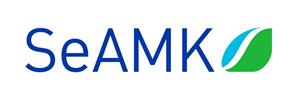 Yhteistyön tavoitteet ja yhteistyön 
kehittäminen
Toimitus-
ketjun suoritus-
kyvyn 
analysointi
Jakelu- ja asiakasverkosto
Toimittajaverkosto
Markkina-
orientaatio ja 
Markkinointi-
kyvykkyys
Innovatiivisuus
Proaktiivisuus
Yhteinen riskinotto
Yhteistyö-
suhteiden 
ominaisuudet
Informaation 
käyttö ja käytön laajuus
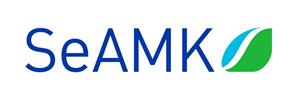 Yhteistyöverkostojen kehittämisen prosessi
Toimintamalli yhteistyöverkostojen suorituskyvyn kehittämiseen
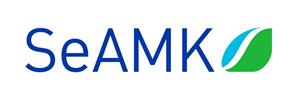 Aloitustiedot
Tuotteet, palvelut, asiakkaat ja toimittajat

Kuvatkaa lyhyesti yrityksenne tuotteet ja palvelut sekä loppuasiakkaat tuotteittain

Kirjatkaa myös kunkin tuotteen toimitusketjuun kuuluvat yhteistyöyritykset (asiakkaat ja toimittajat)
Ennen kuin aloitatte itsearviointityökalujen käytön, valitkaa tärkeimmät (nyt ja/tai tulevaisuudessa) yhteistyösuhteet,    joista lähdette analyysia tekemään.
Mikä tai mitkä asiakassuhteista valitaan kehittämisen kohteeksi?
Mikä tai mitkä toimittajasuhteista valitaan kehittämisen kohteeksi?
Tärkeimpien yhteistyösuhteiden valintaan voi käyttää yhteistyösuhteen merkityksen analyysityökalua!